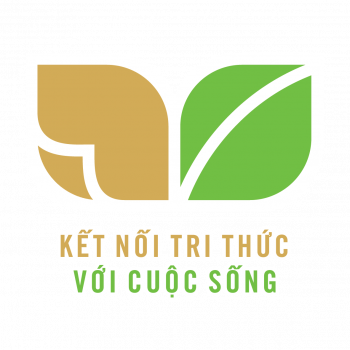 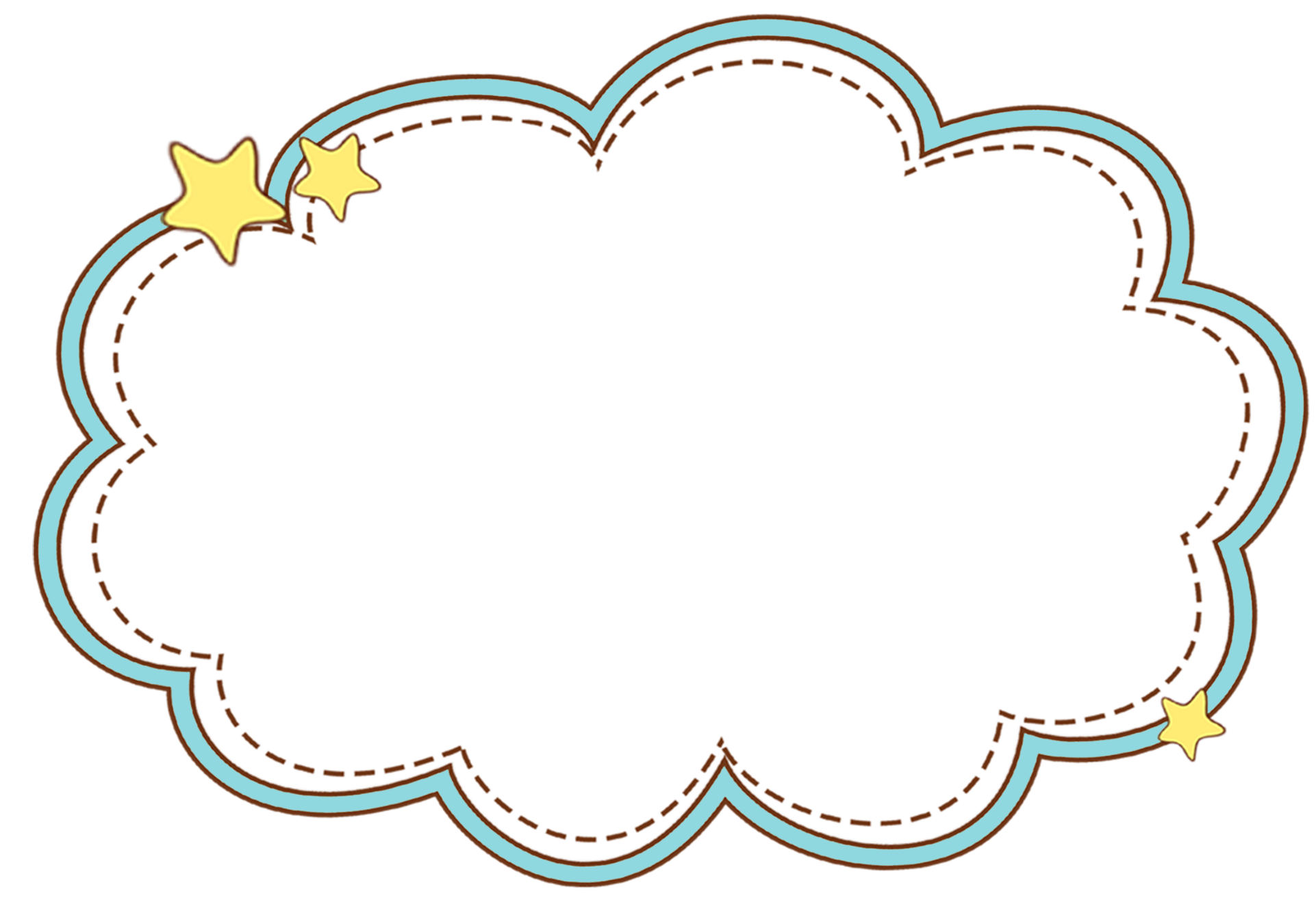 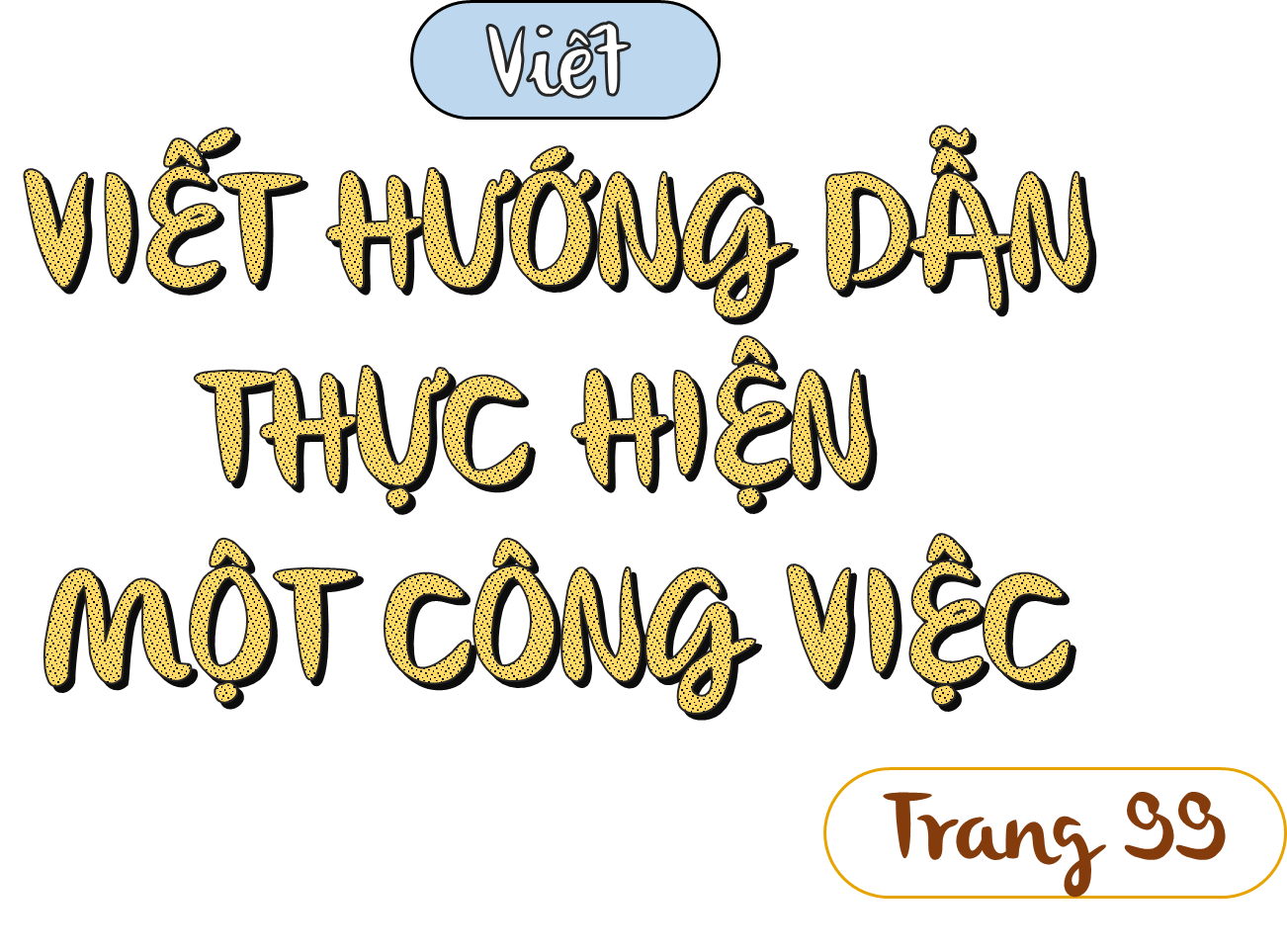 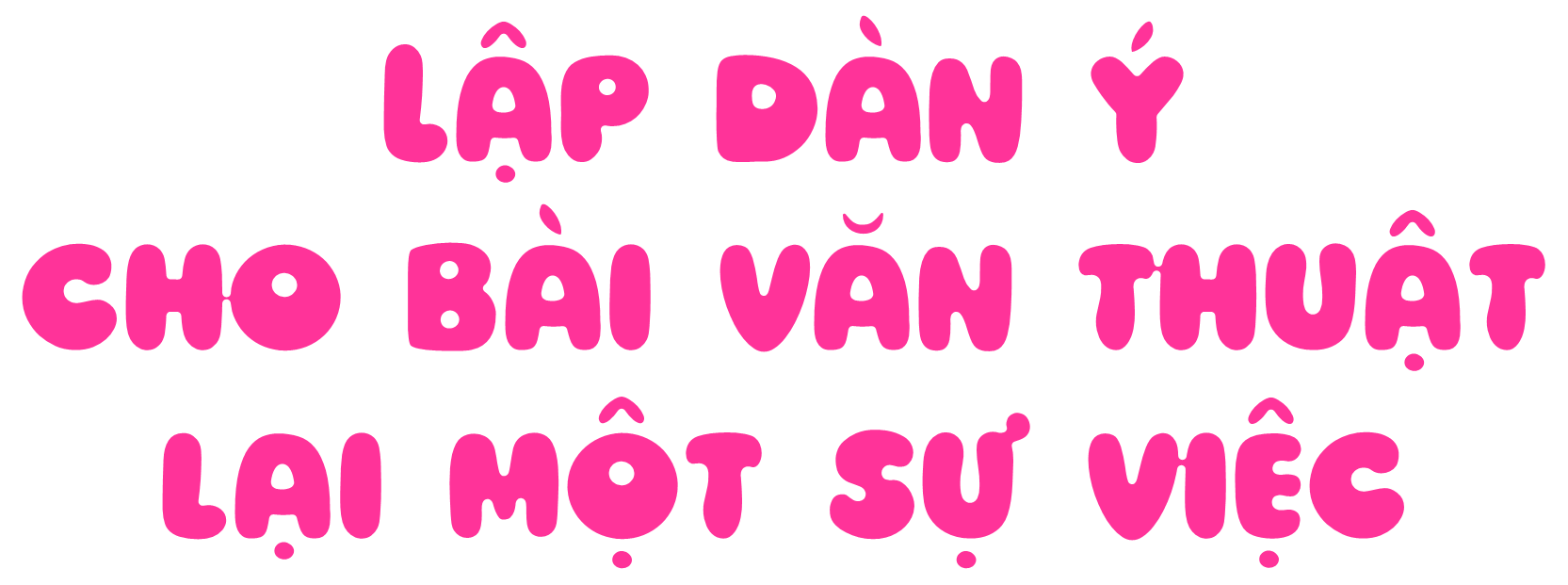 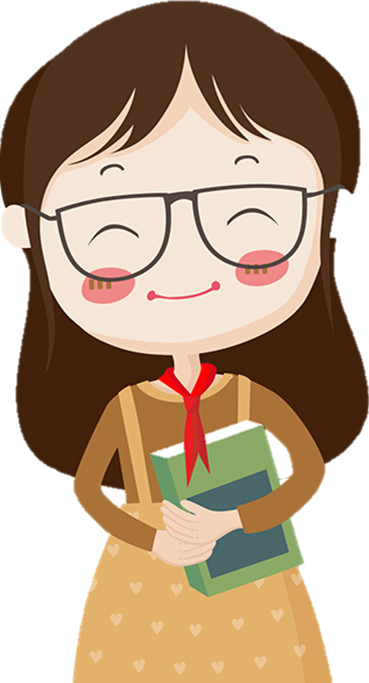 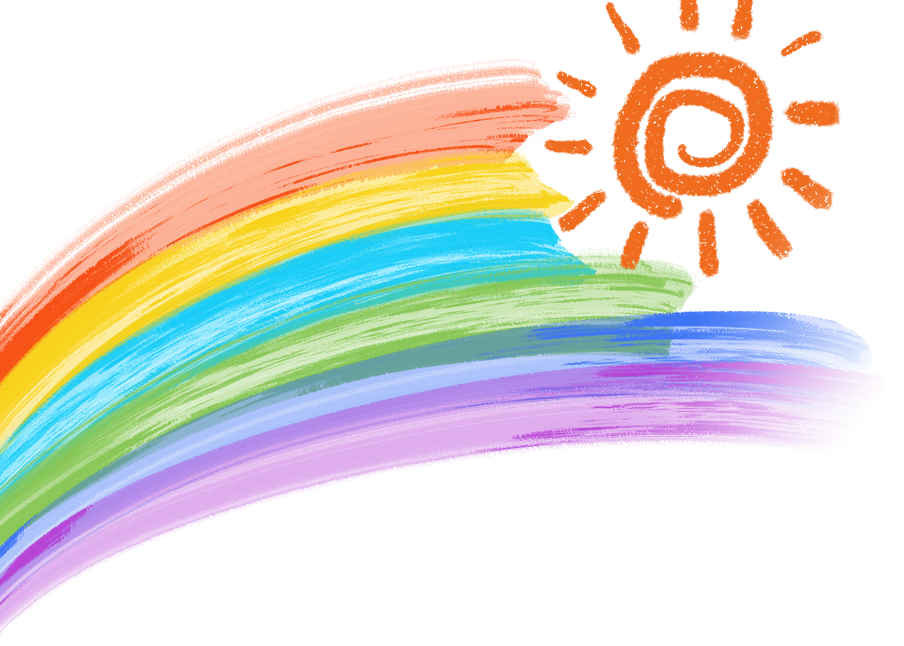 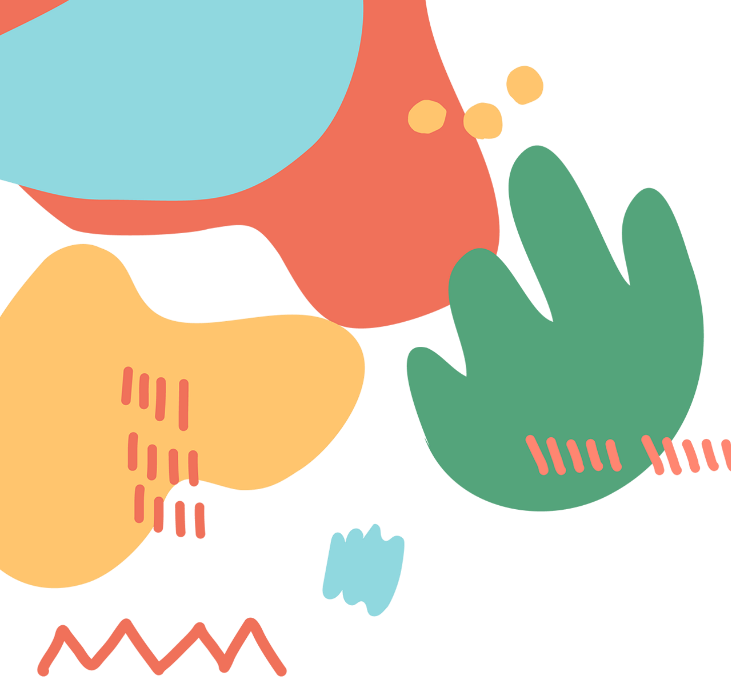 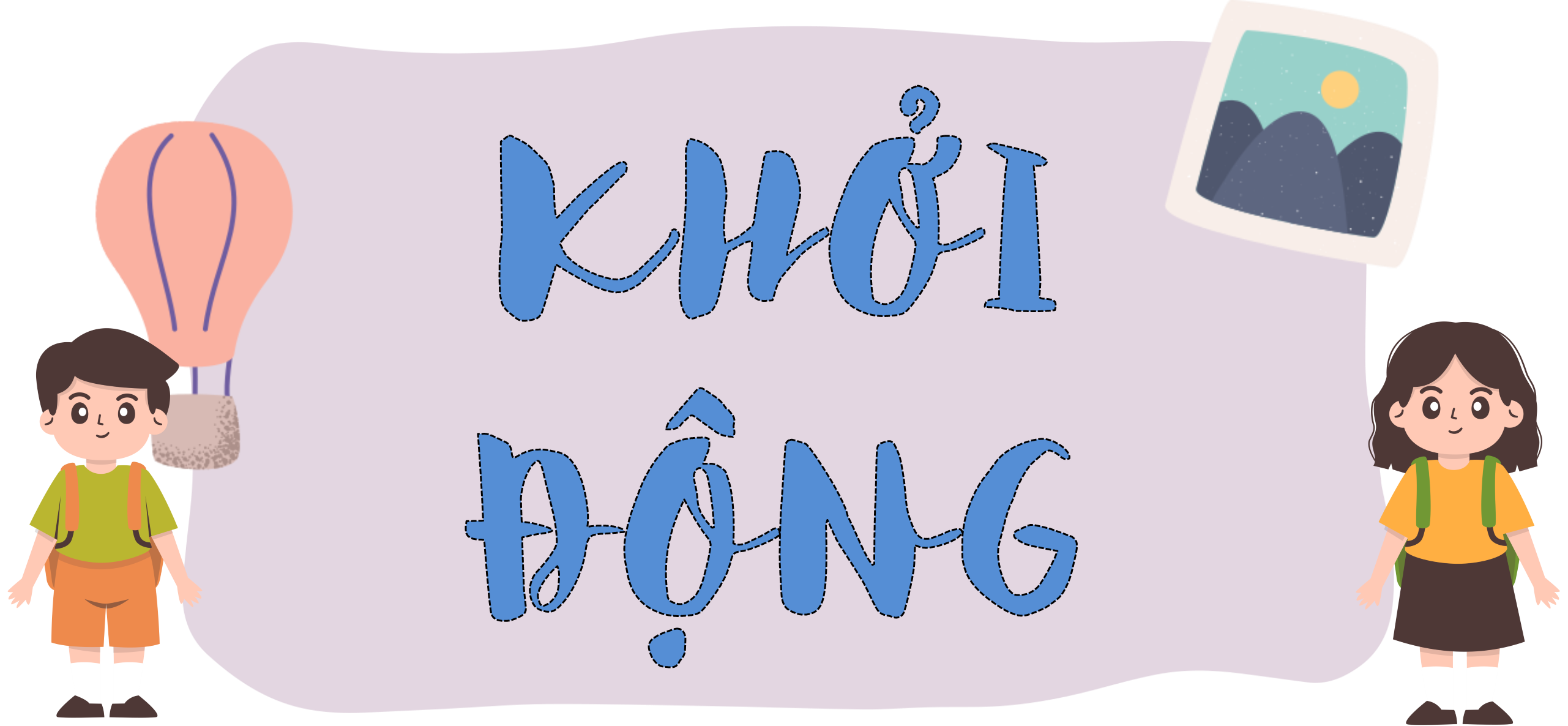 Em hãy tìm một vài câu ca dao, 
tục ngữ về lòng biết ơn.
Uống nước nhớ nguồn.
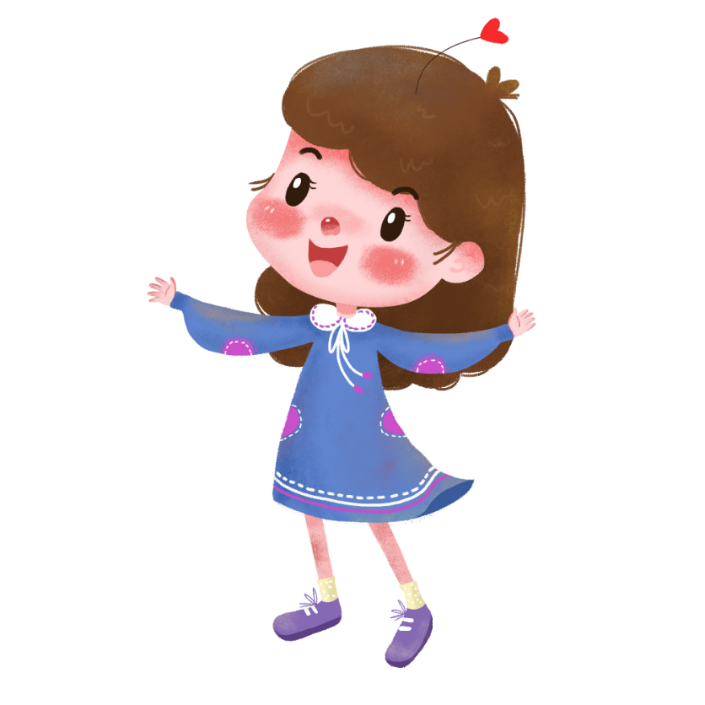 Ăn quả nhớ kẻ trồng cây
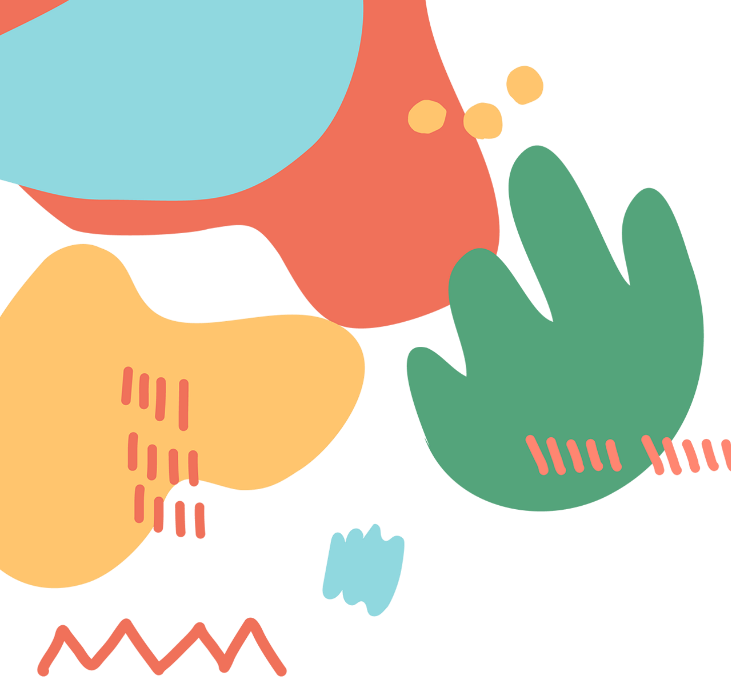 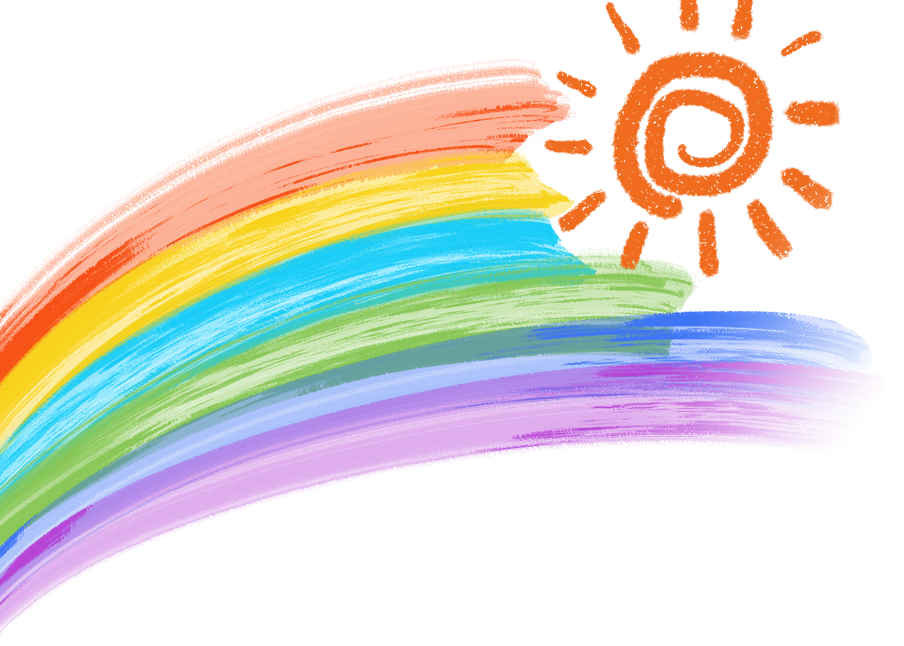 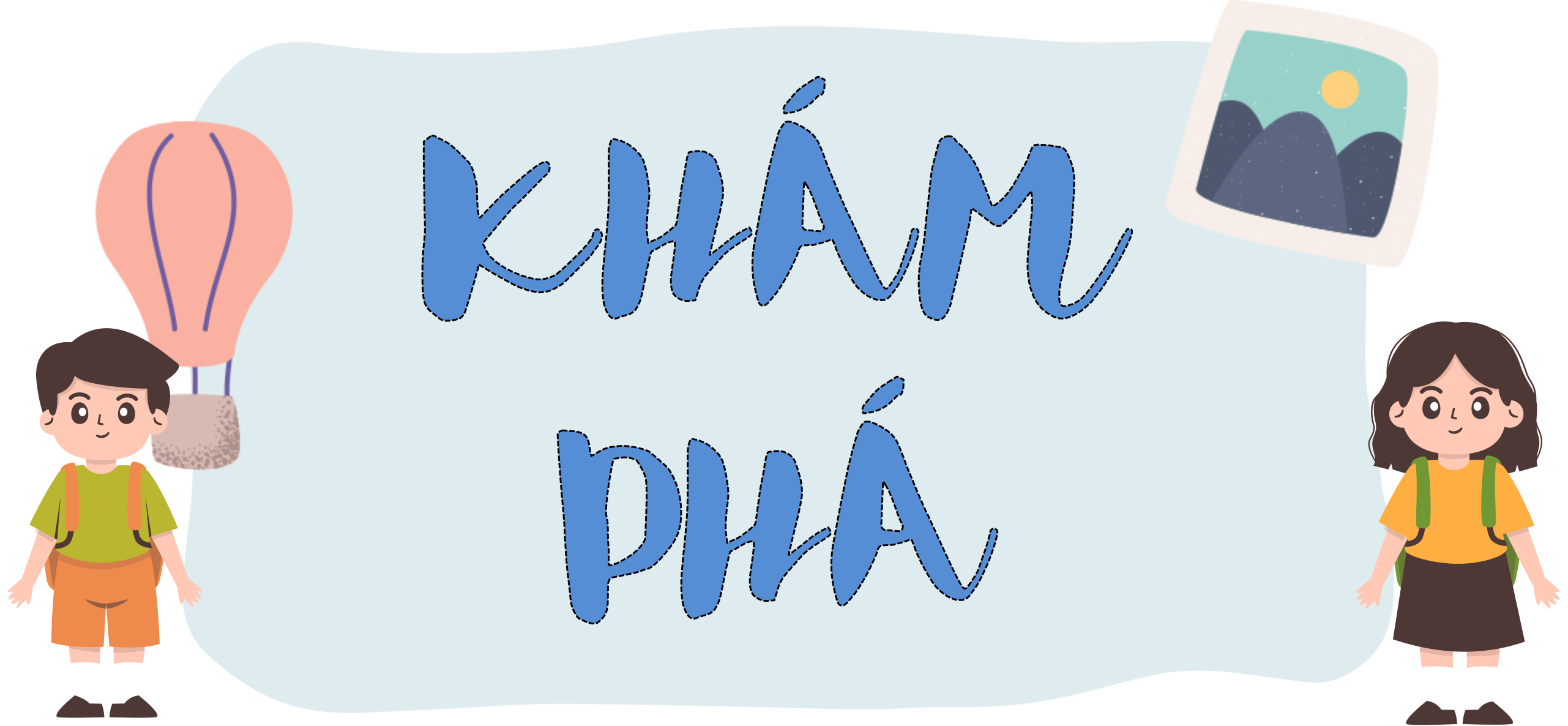 Đề bài: Viết bài văn thuật lại một sự việc thể hiện truyền thống Uống nước nhớ nguồn và chia sẻ 
suy nghĩ, cảm xúc của em về sự việc đó.
1. Chuẩn bị
- Chọn sự việc đã tham gia hoặc chứng kiến (ví dụ: thăm viện bảo tàng, chăm sóc nghĩa trang liệt sĩ, thăm hỏi gia đình thương binh – liệt sĩ, tặng quà người già, chào mừng Ngày Nhà giáo Việt Nam,...).
- Nhớ lại những hoạt động, việc làm chính và
 sắp xếp theo đúng trình tự.
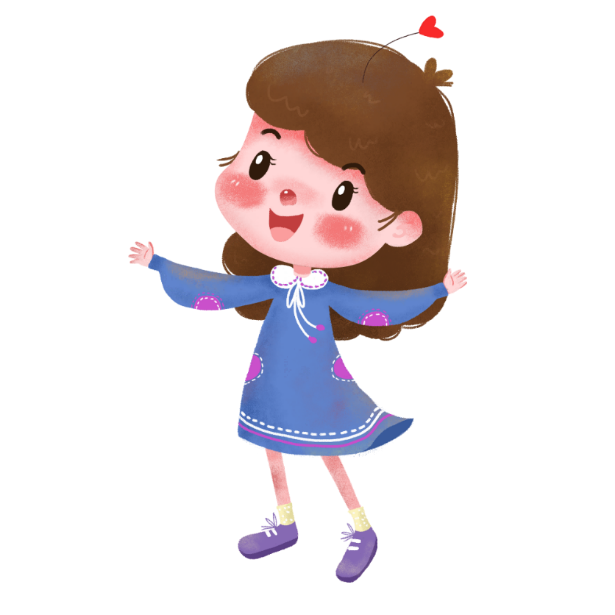 - Chọn sự việc: thăm khu căn cứ cách mạng B1 Hồng Phước
- Các hoạt động: 
+ Xe xuất phát lúc 7h giờ sáng từ trường học.
+ Khi tới nơi chúng em được xếp hàng ngay ngắn để làm lễ chào cờ. 
+ Tiếp theo, chúng em được các thầy cô hướng dẫn xếp hàng để đi vào khu di tích.
+ Các anh chị hướng dẫn viên dẫn chúng em đi thăm quan khắp nơi và giải thích rõ từng kỉ vật, địa điểm.
+ Kết thúc chuyến đi, chúng em trở về trường học.
2. Lập dàn ý
Mở bài
- Giới thiệu sự việc: địa điểm, thời gian tổ chức, những người tham gia hoạt động,...
Thân bài
- Giới thiệu sự việc: Nêu diễn biến của sự việc theo trình tự thời gian: bắt đầu- tiếp theo-kết thúc...(cần nêu các hoạt động, việc làm đúng với những gì em đã tham gia hoặc chứng kiến).
Kết bài
- Bày tỏ suy nghĩ, cảm xúc về sự việc được tham gia, chứng kiến hoặc nêu việc mình muốn làm tiếp theo để thể hiện truyền thống Uống nước nhớ nguồn.
Gợi ý dàn ý
Mở bài: Nhằm giáo dục truyền thống Uống nước nhớ nguồn cho các em học sinh, vừa qua trường em đã tổ chức một chuyến tham quan tìm hiểu khu di tích B1 Hồng Phước.
Thân bài:
+ Đồng hành cùng chúng em trong  chuyến đi là cô giáo chủ nhiệm và các anh chị hướng dẫn viên.
+ Chúng em tập trung ở sân trường từ rất sớm. Ai nấy trang phục rực rỡ và đồng bộ theo từng lớp. Khuôn mặt rạng rỡ.
+ Bảy giờ sáng, tất cả các chiếc xe đều xuất phát. Chuyến xe dừng tại khu di tích lúc bảy giờ ba mươi.
+ Ngay khi bước xuống xe cảm giác đầu tiên của em là sự choáng ngợp bởi không gian rộng lớn và sự trang nghiêm, thành kính nơi đây.
+ Đầu tiên, chúng em xếp hàng ngay ngắn và nghiêm túc để làm lễ chào cờ.
+Tại đây,  các thầy cô dâng hoa và dâng hương để tưởng nhớ công lao của các vị anh hùng dân tộc.
+ Không khí rất trang nghiêm và hào hùng. 
+ Tiếp theo, chúng em được các thầy cô hướng dẫn xếp hàng để đi vào thăm quan. 
+ Chúng em được thấy hầm bí mật hai ngăn, hầm rơm,...được nghe các anh chị hướng dẫn viên giới thiệu tỉ mỉ, tận tình từng sự kiện, kỉ vật xưa.
+Không gian trong khu căn cứ không rộng lắm nhưng không khí lại vô cùng thành kính, thiêng liêng. 
+ Kết thúc chuyến đi, chúng em trở về trường học.
Kết bài:
- Chuyến tham quan này quả thật là một chuyến đi đầy thú vị. Cũng qua chuyến đi này, em càng biết ơn các anh hùng dân tộc, tự hào về truyền thống lịch sử của dân tộc ta và thêm yêu quê hương, đất nước của mình. 
- Các anh hùng đã có công giữ nước, em sẽ cố gắng học tập thật tốt để mai sau xây dựng đất nước mình phát triển hơn.
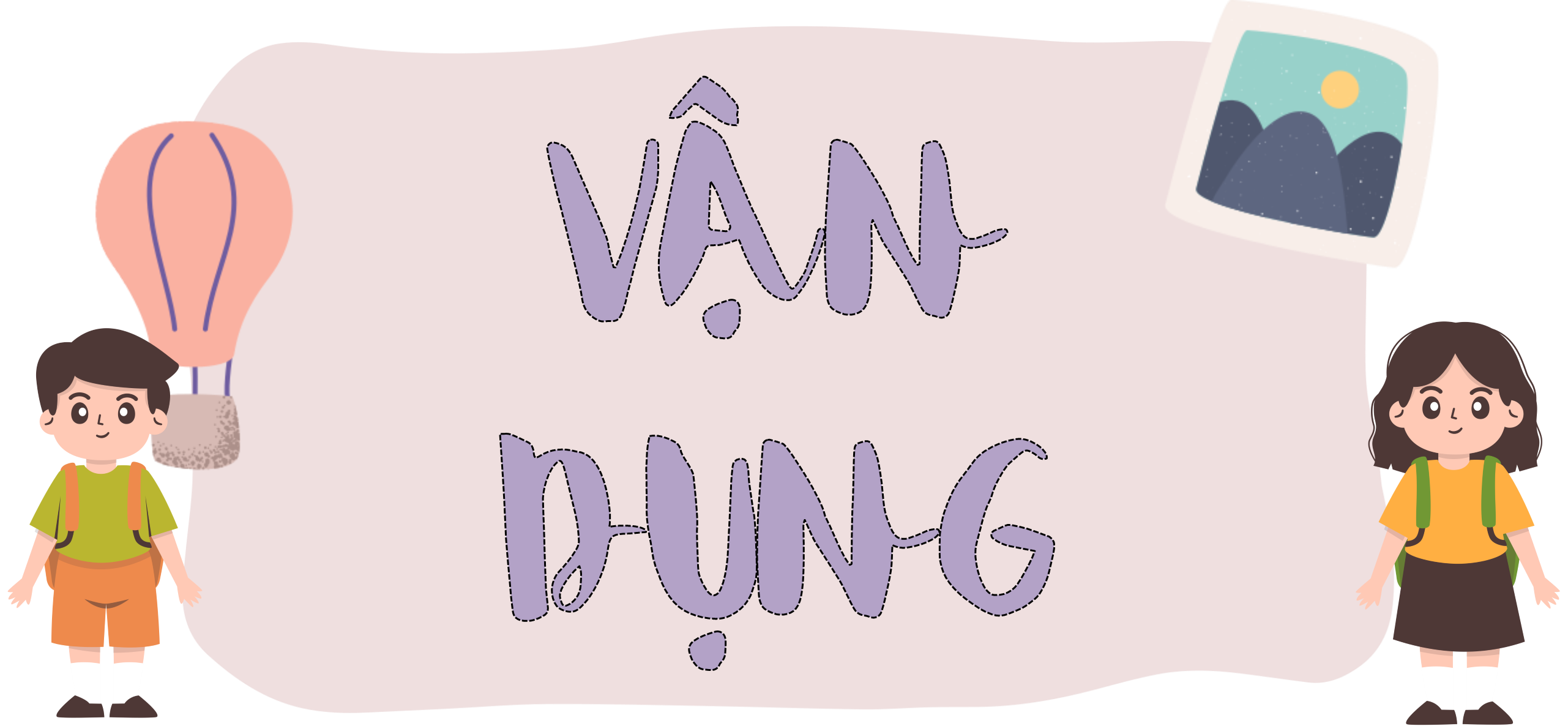 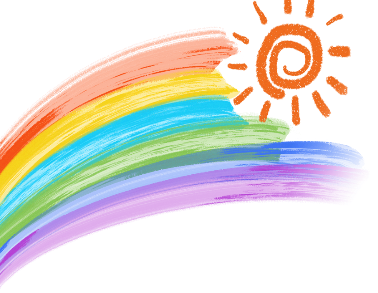 3. Góp ý, chỉnh sửa
-Bố cục
-Diễn biến sự việc
-Việc lựa chọn hoạt động, việc làm
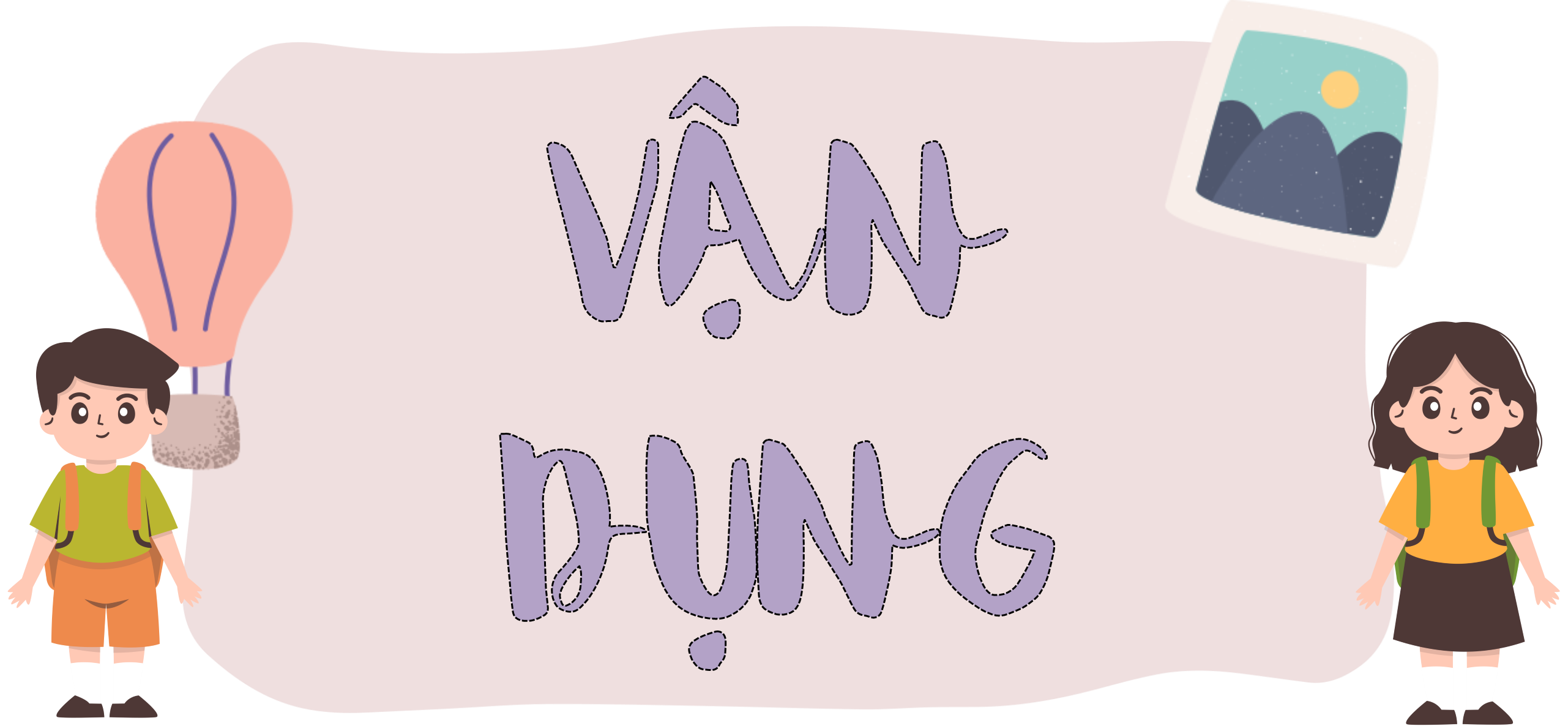 Chia sẻ cho người thân về chuyến đi của em.
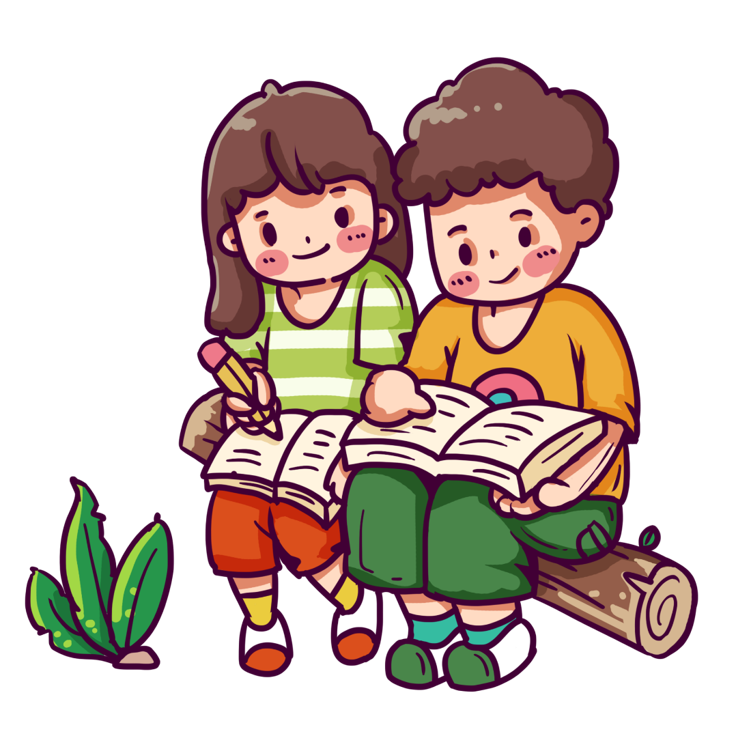 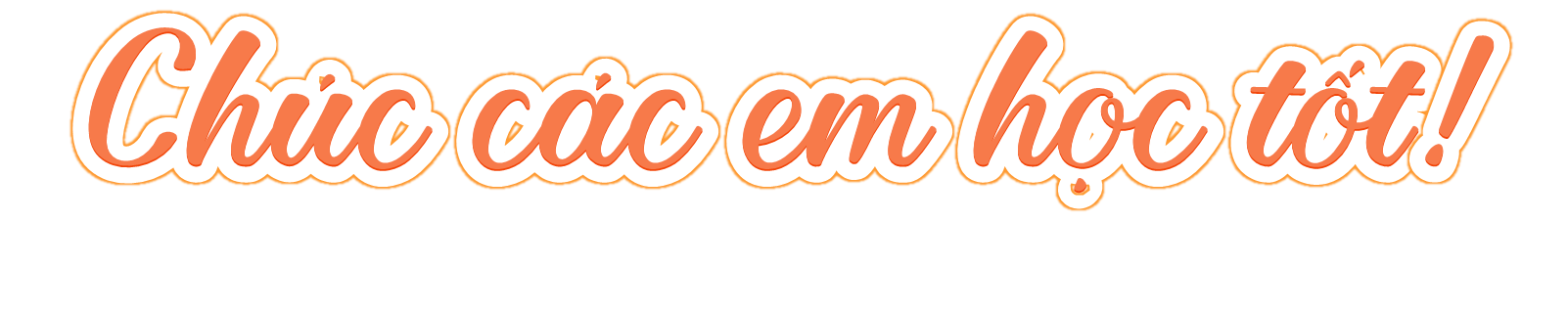 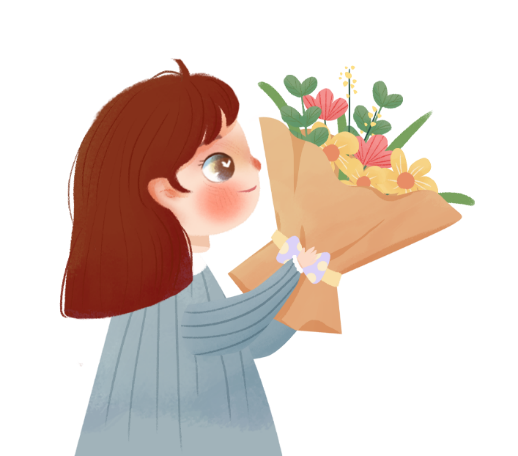 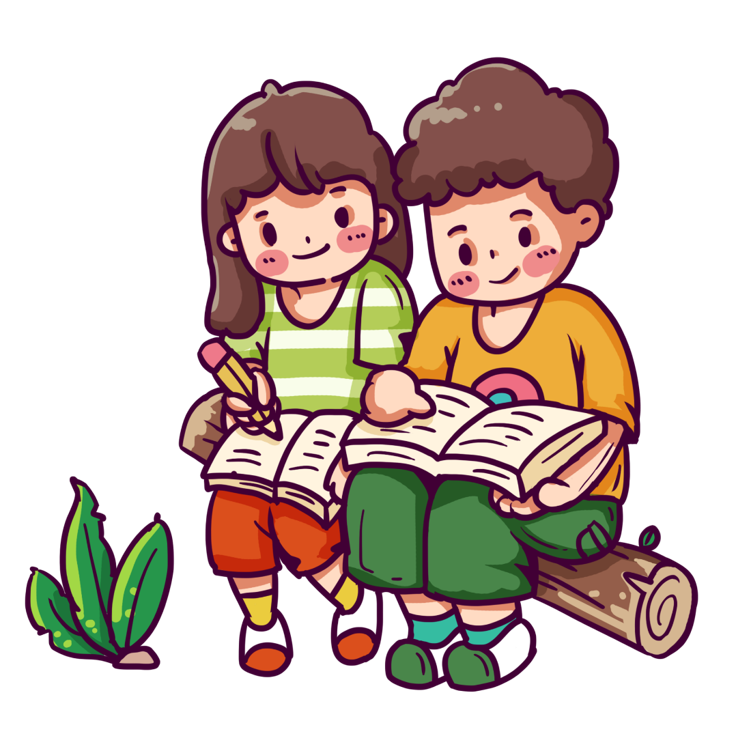